Paradrogue Aerodynamics Research: CFD Modeling and Wind Tunnel Testing
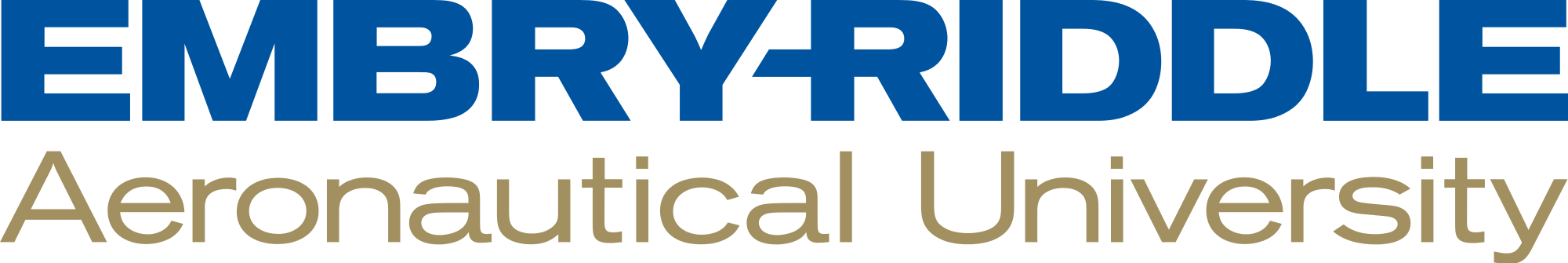 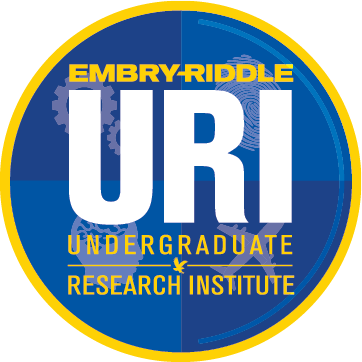 By Forrest Mobley
Aerospace Engineering
mobleyf@my.erau.edu

Mentored by Dr. Hayashibara
College of Engineering
Aerial Refueling & Drones
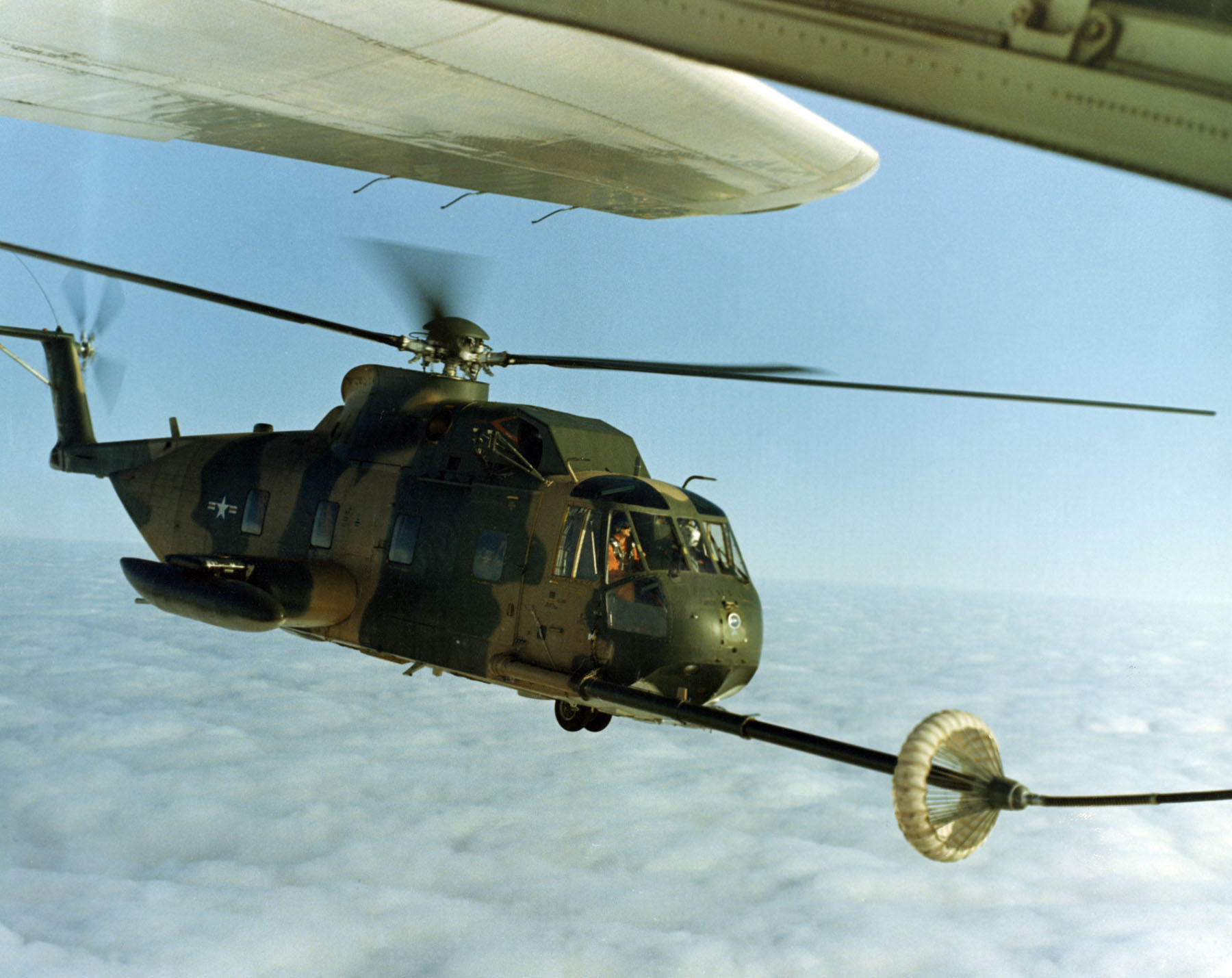 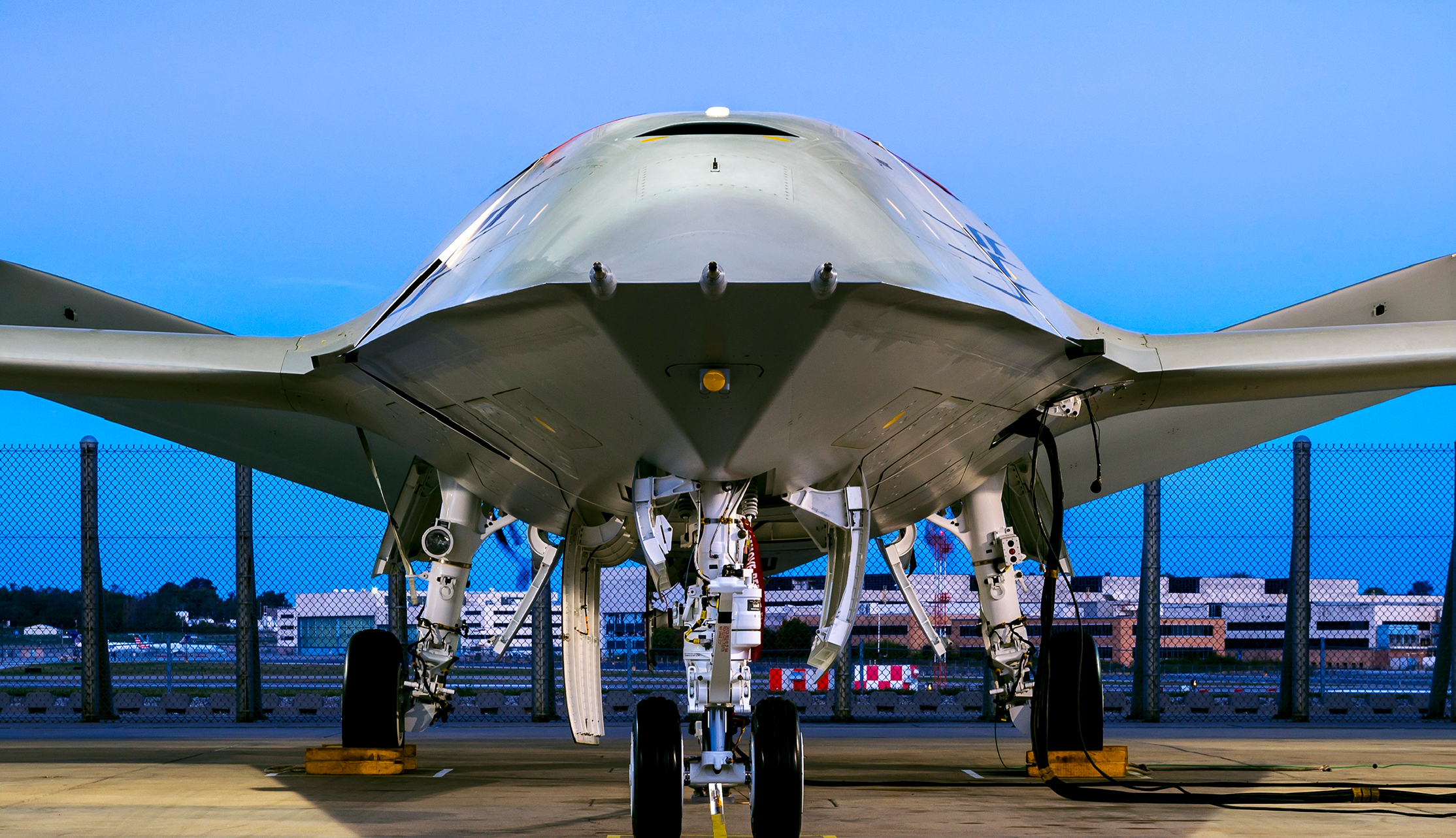 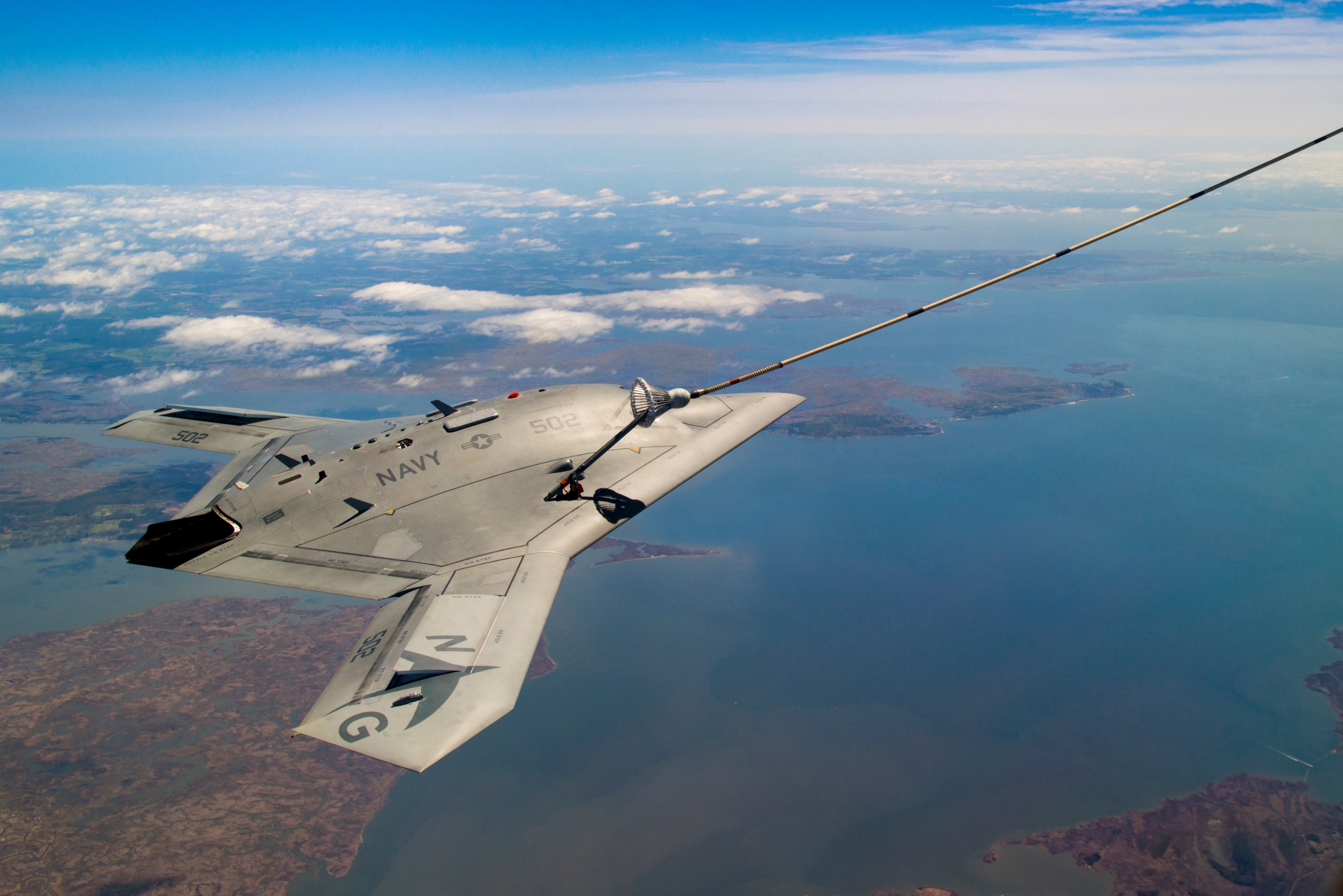 (Eckstein, 2017)
(U.S. Air Force, 2018)
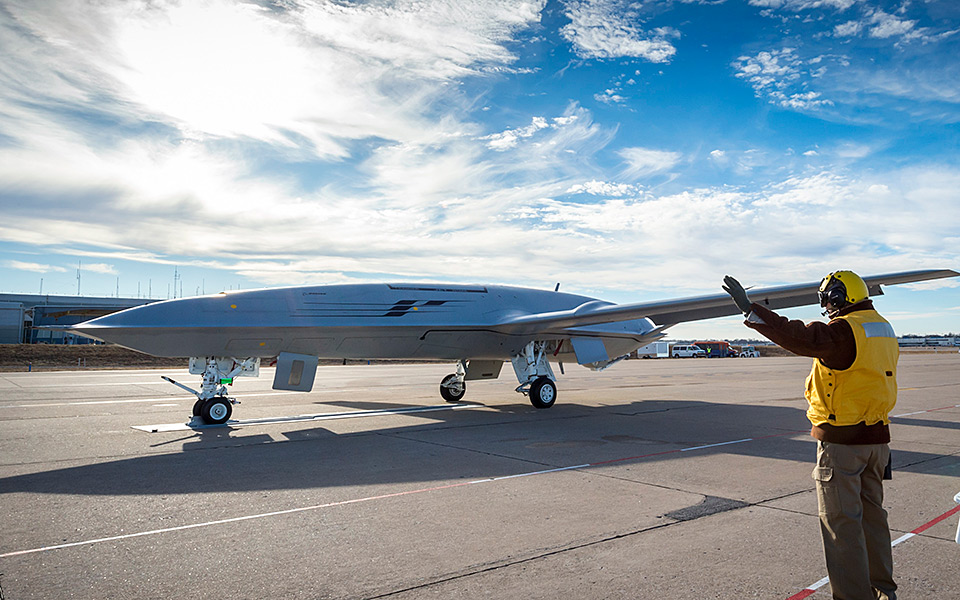 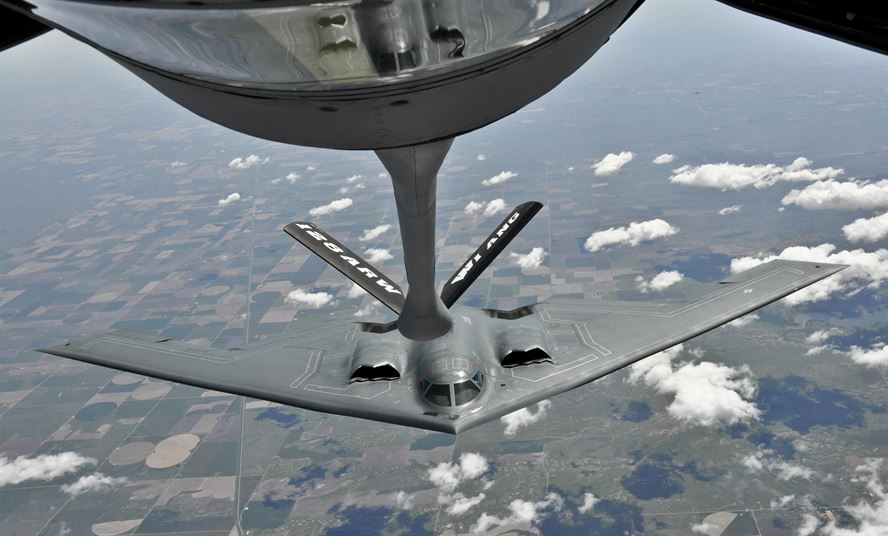 (Northrop Grumman, 2018)
(Boeing, 2019)
(U.S. Air Force, 2018)
[Speaker Notes: Applying Paradrogue Tech to UAVs, and increasing stability]
Increasing Stability
[Speaker Notes: Helicopter Video]
Methods
Wind Tunnel Testing
Analytical
Experimental
Effects of Chute Geometry
Numerical
CFD
Geometry – Scaled Paradrogue
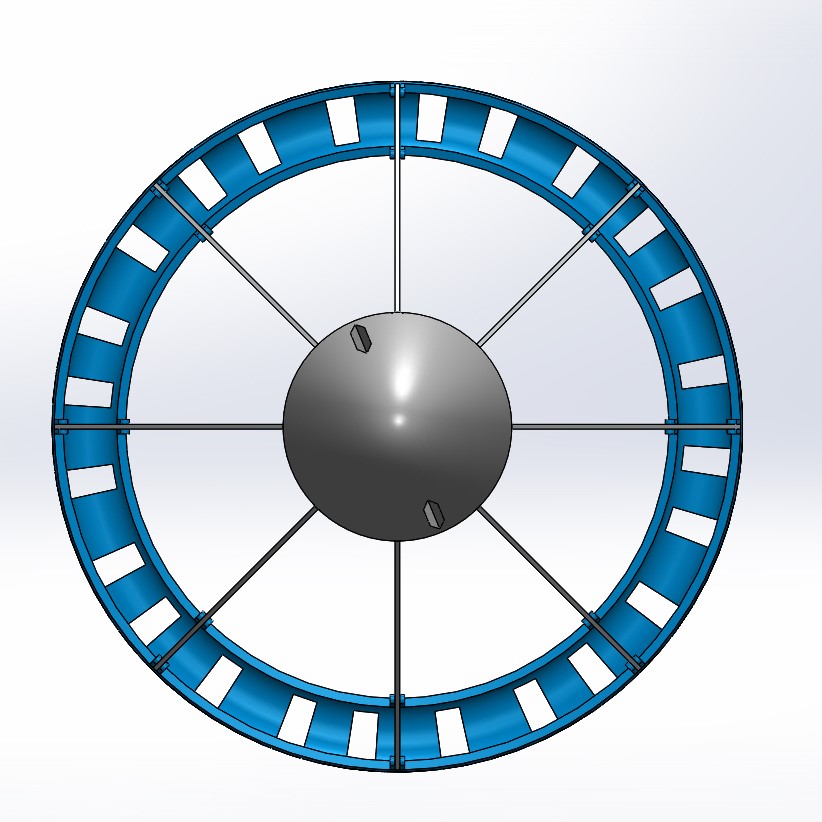 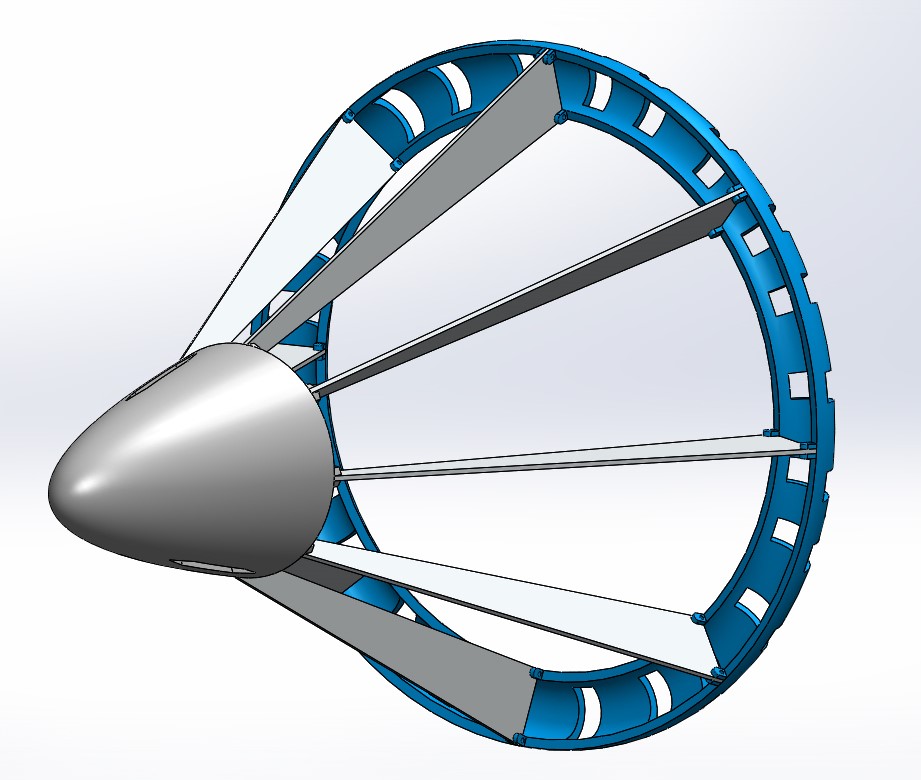 Geometric Details:
Chute Diameter: 9 in
Chute Ring Diameter: 1 in
Nose Cone Diameter: 3 in
Nose Cone Length: 4.5 in
Overall Length: ~ 11 in
Rectangular – Unevenly Spaced
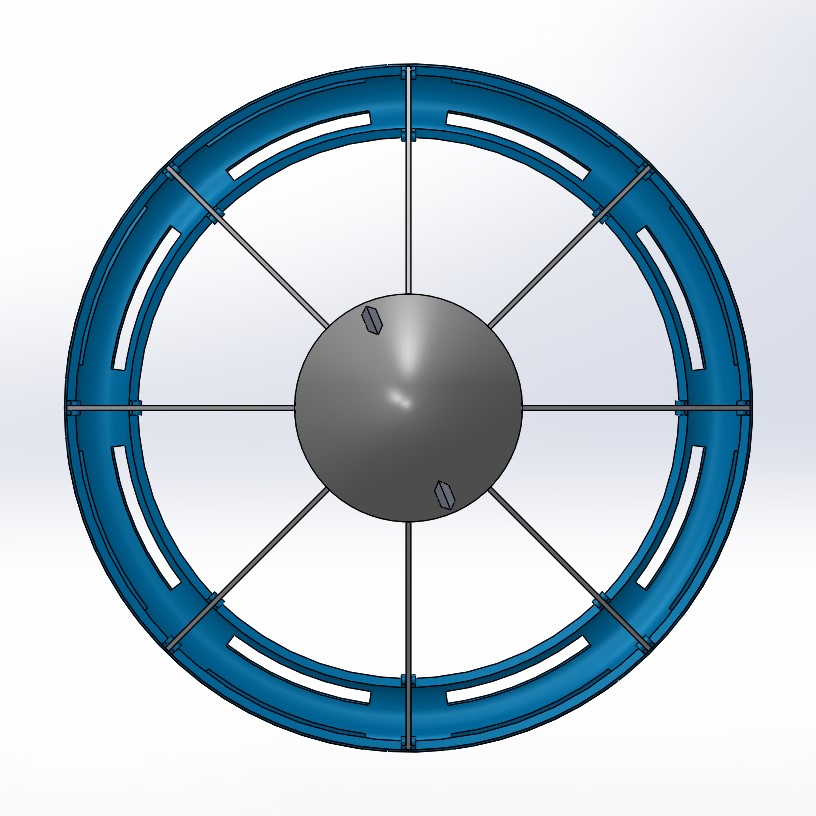 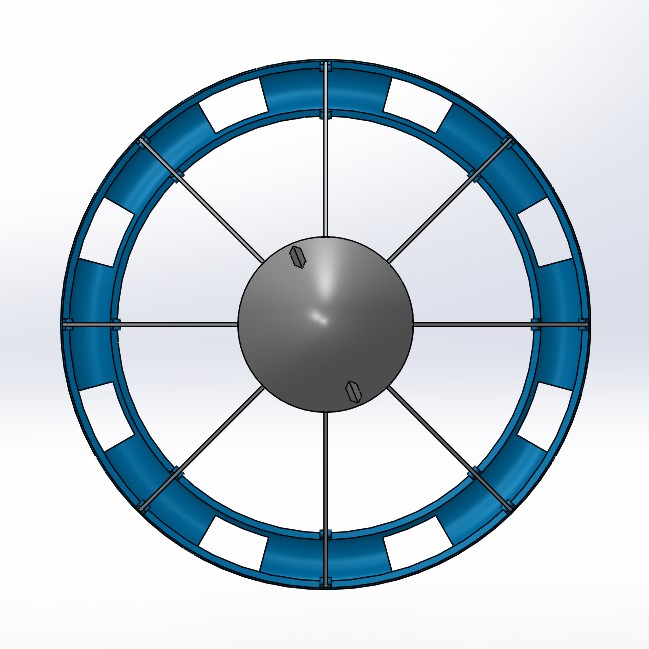 Stripes
Rectangular – Evenly Spaced
Paradrogue Simulation Conditions
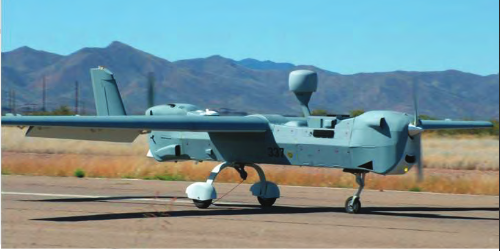 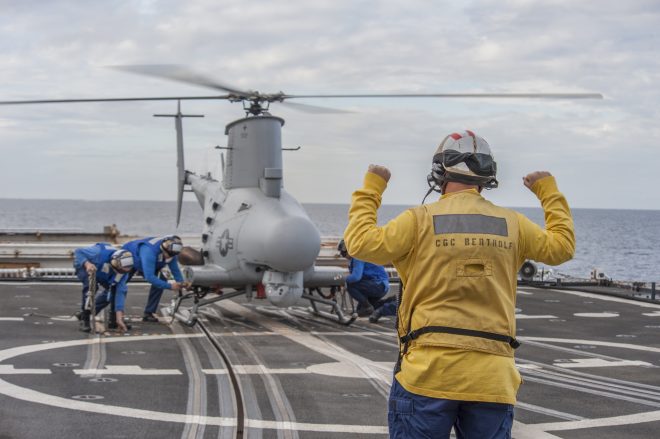 (Northrop Grumman, 2018)
(Northrop Grumman, 2018)
MQ-5B Hunter
Flight Speeds: 60 – 120 knots
Wing Span: 34.25 ft
Endurance: 21 hours
MQ-8B Fire Scout
Flight Speeds: 85 knots
Rotor Diameter: 27.5 ft
Endurance: 595 nmi or 7.75 hours
Drag Coefficient Results
* Drag Coefficient of Chute Only
Model Behavior: Uneven Model
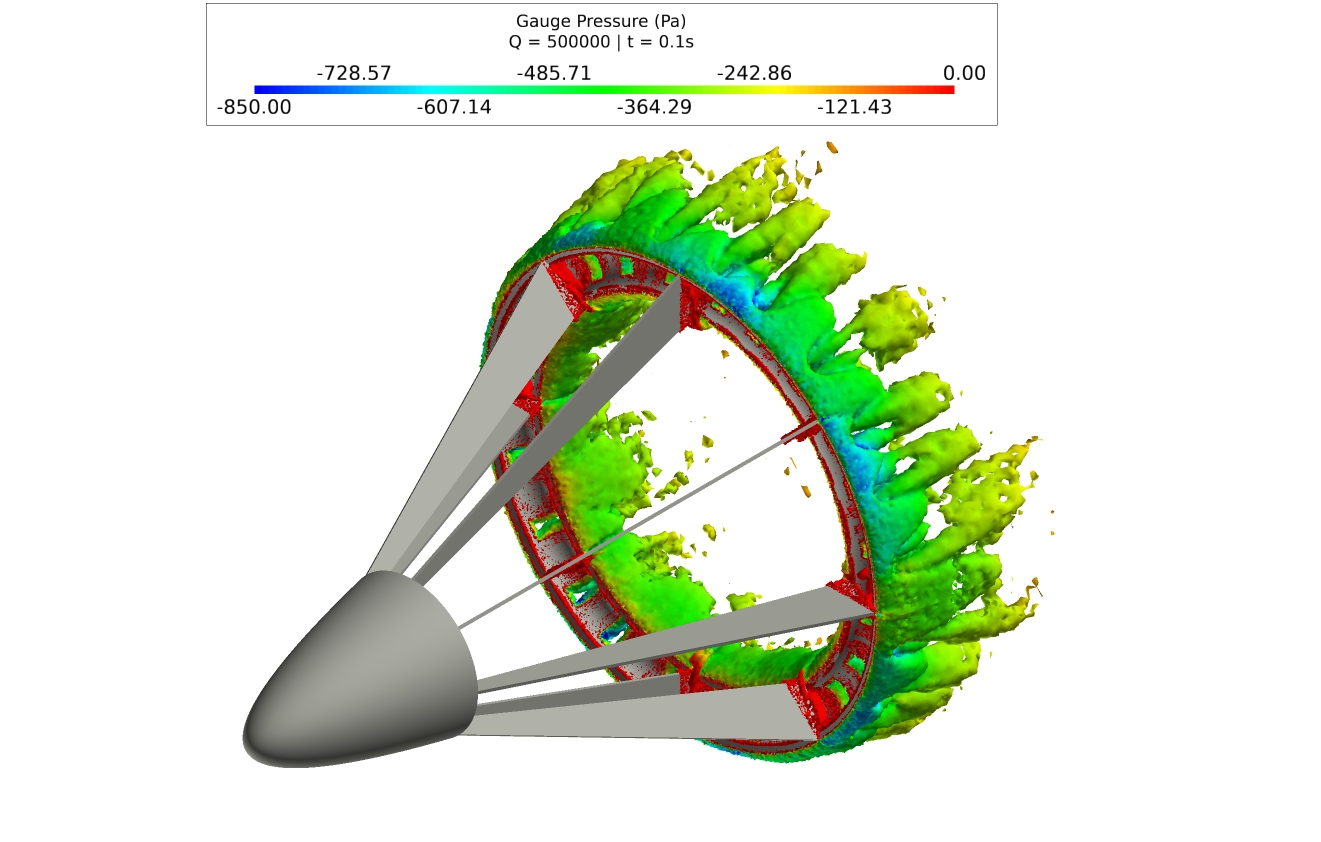 Model Behavior: Even Model
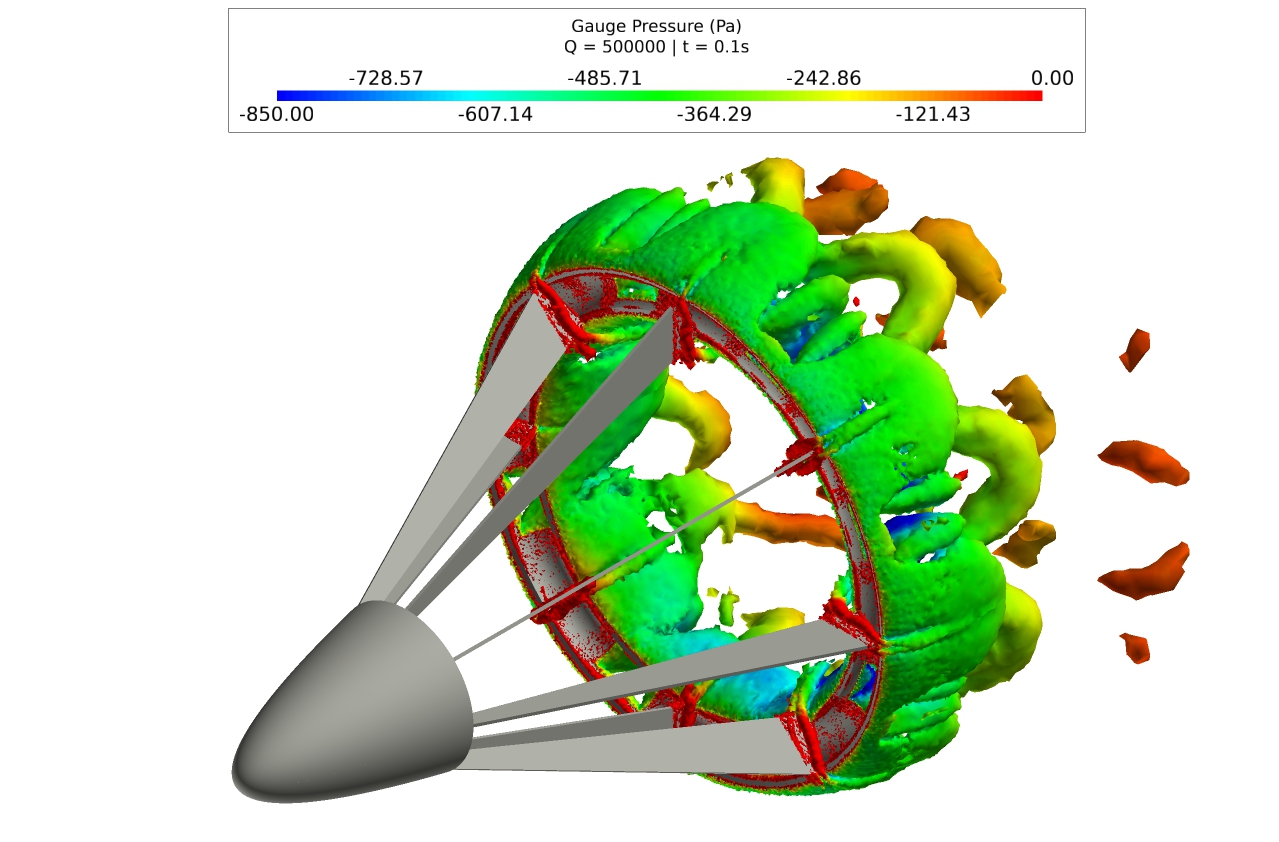 Model Behavior: Stripes Model
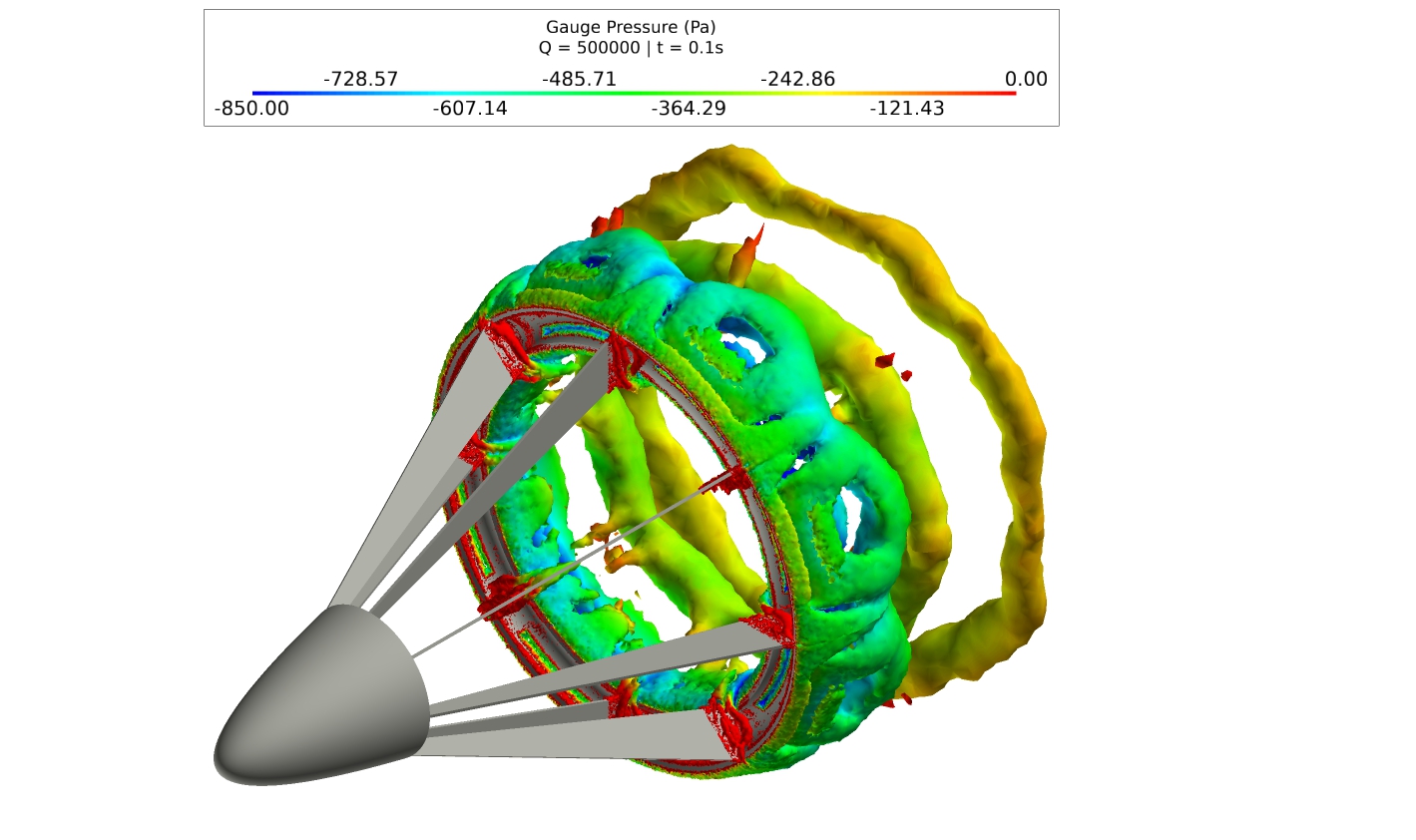 Model Comparison: Even and Stripes Models
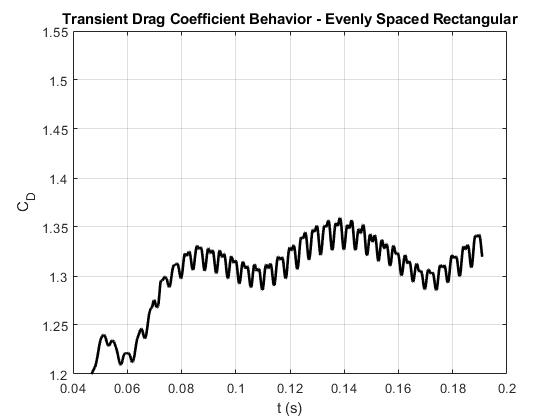 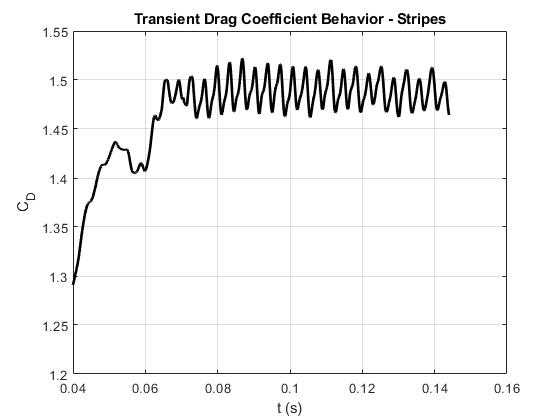 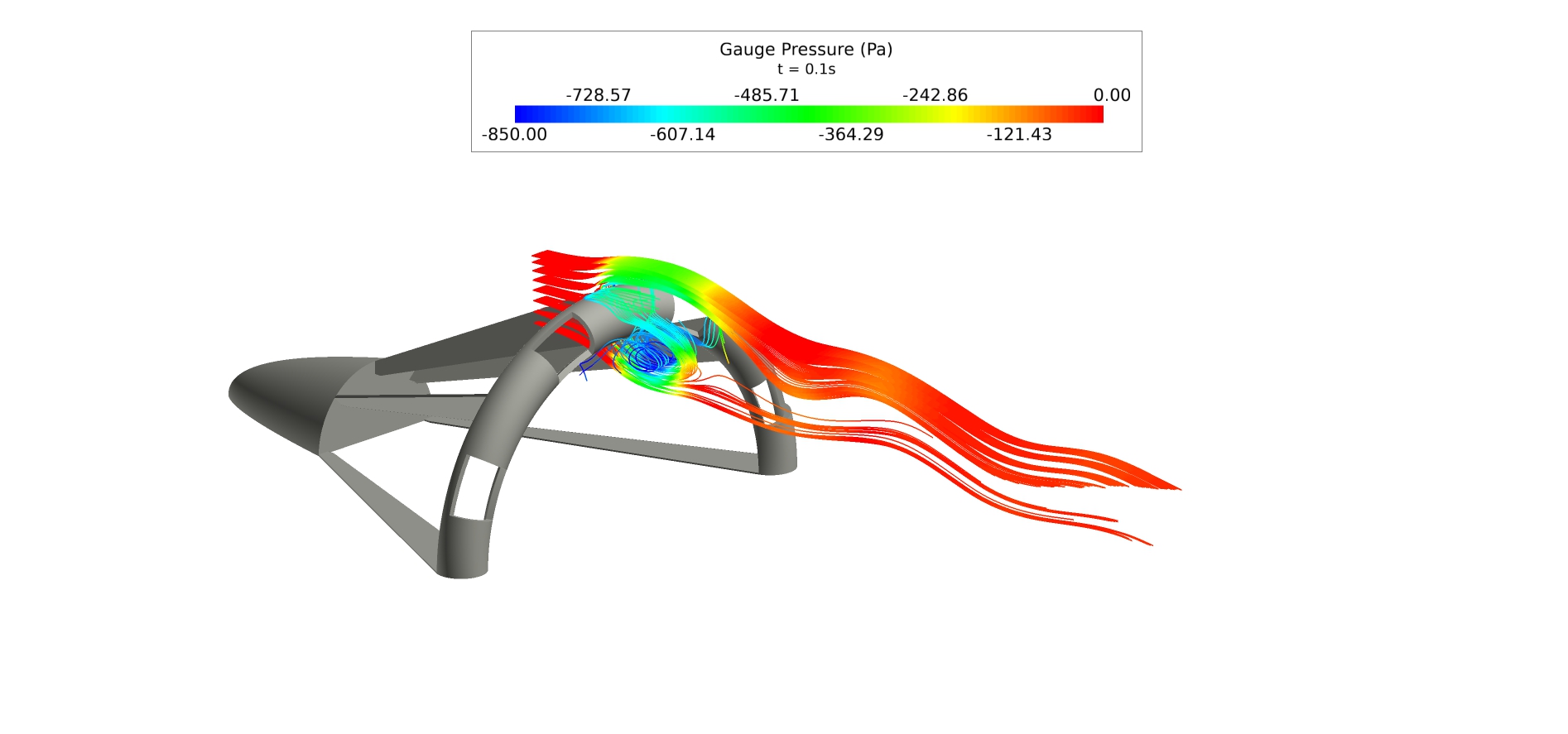 Strouhal Number
Both models have same Strouhal number

However, shedding quality is very different
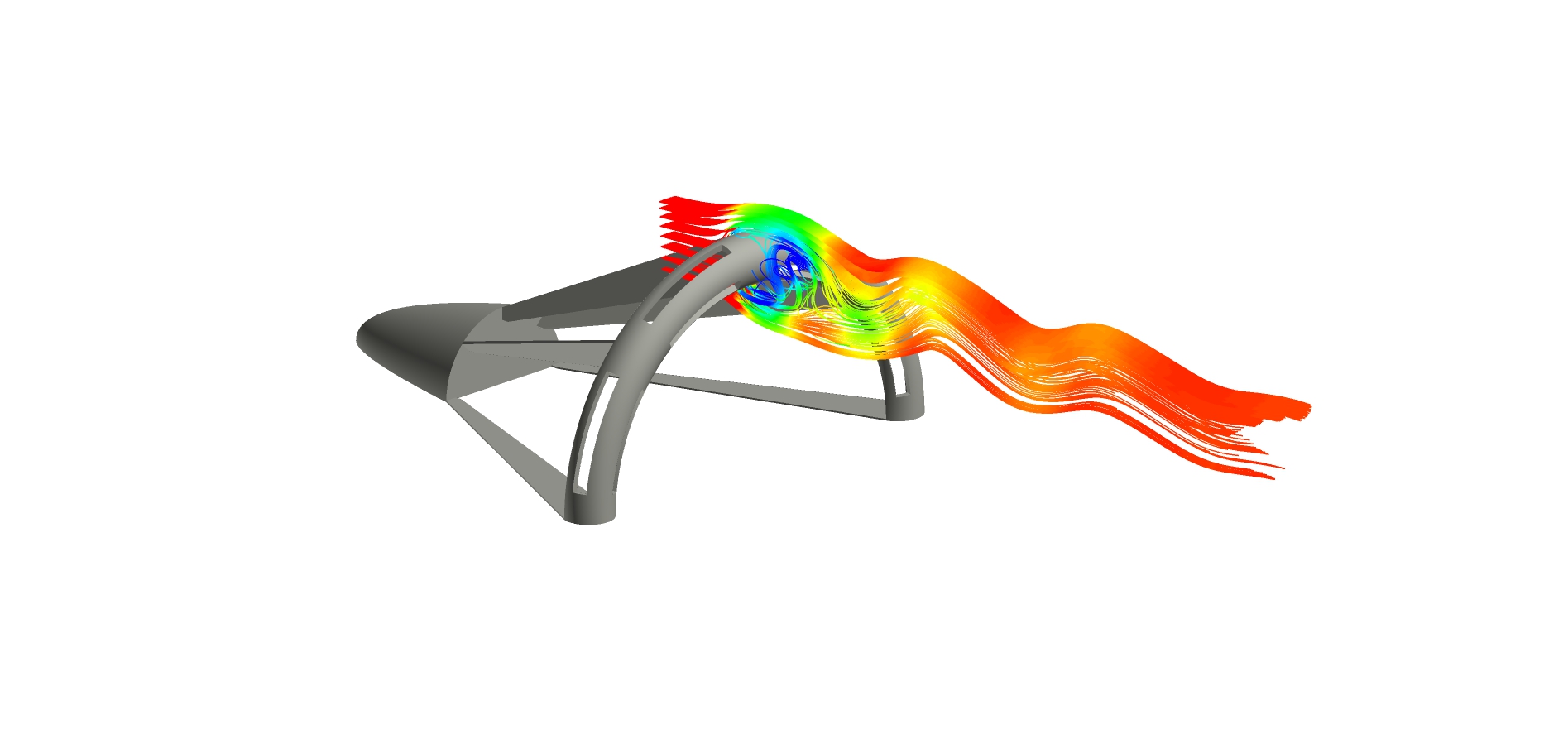 Future Plans
Range of Freestream Velocities: Reynold’s Number
Wind Tunnel Testing
CFD Models
Both Wind Tunnel and Farfield boundary conditions
Different Geometrical Aspects
Struts: Changing Incidence Angle of Chute
Nose Cone: Increasing realism by changing shape & adding refueling hose
Questions
Works Cited
Boeing. (2019, March 22). MQ-25 Ready for the mission, the flight deck, the U.S. Navy. Retrieved from Boeing: 	https://www.boeing.com/defense/mq25/
Eckstein, M. (2018, December 19). Boeing Unveils Its MQ-25A Stingray Entry Ahead of Jan. 3 Deadline for Proposals. Retrieved from USNI 	News: 	https://news.usni.org/2017/12/19/boeing-unveils-mq-25a-stingray-entry
Northrop Grumman. (2019, March 21). MQ5B Hunter. Retrieved from Northrop Grumman: 	http://www.northropgrumman.com/Capabilities/MQ5BHunter/Pages/default.aspx
Northrop Grumman. (2019, March 29). MQ-8B Fire Scout. Retrieved from Northrop Grumman: 	http://www.northropgrumman.com/MediaResources/Pages/Photo.aspx?pid%3DMQ-10027_022%26rel%3D%2F%26name%3DPhotos
Northrop Grumman. (2019, March 28). X-47B UCAS makes history...again! Retrieved from Northrop Grumman: 	http://www.northropgrumman.com/Capabilities/x47bucas/Pages/default.aspx
U.S. Air Force. (2019, March 29). Disengaging from the boom. Retrieved from Air National Guard - 128th Air Refueling Wing: 	http://www.128arw.ang.af.mil/News/Photos/igphoto/2000152100/
U.S. Air Force. (2019, March 29). Sikorsky HH-3. Retrieved from National Museum of the US Air Force: 	http://www.nationalmuseum.af.mil/Upcoming/Photos/igphoto/2000306813/